POINT SOURCE SPEAKER
VEGAS 24 (Outline)
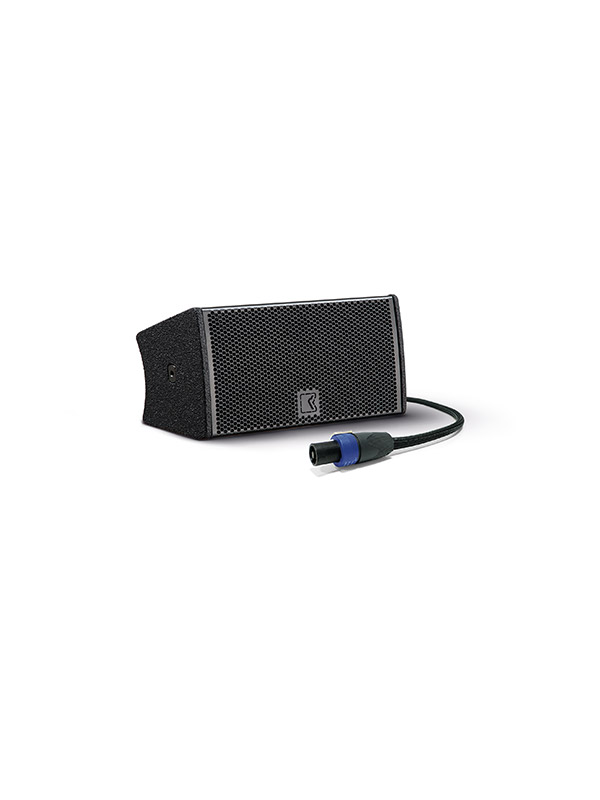 작고 얇은 캐비닛과 와이드한 커버리지
탁월한 음성 명료도
크기 대비 높은 SPL
탁월한 오디오 충실도 및 전원 처리
1